Peak: 11.17 nm
Pdi: 0.223 ± 0.0024 
Peak: 11.4 nm
Pdi: 0.42 ± 0.055
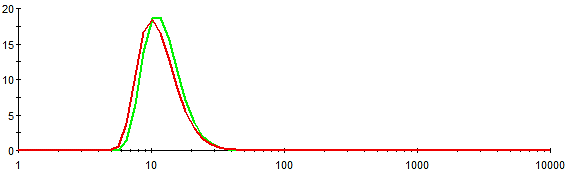 T22-GFP-H6
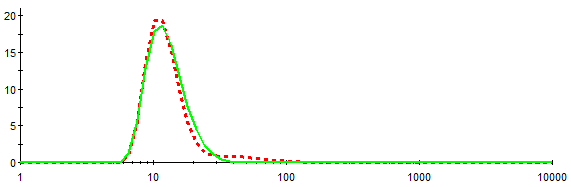 Peak: 10.90 nm
Pdi: 0.361 ± 0.013 
Peak: 10.10 nm
Pdi: 0.444 ± 0.012
Volume (%)
T22-GFP-H5T
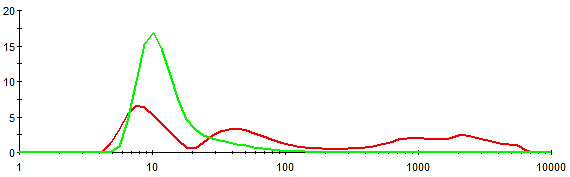 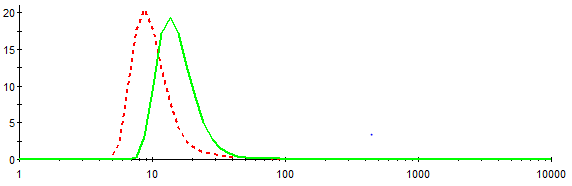 Peak: 13.54 nm
Pdi: 0.40 ± 0.044 
Peak: 8.72 nm
Pdi: 0.58 ± 0.089
Peak: 10.10 nm 
Pdi: 0.403 ± 0.016 
Peak: 7.531 nm 
Pdi: 0.778 ± 0.133
Volume (%)
Size (nm)
24 h, 37ºC, in human serum
Storage at -80ºC
Control
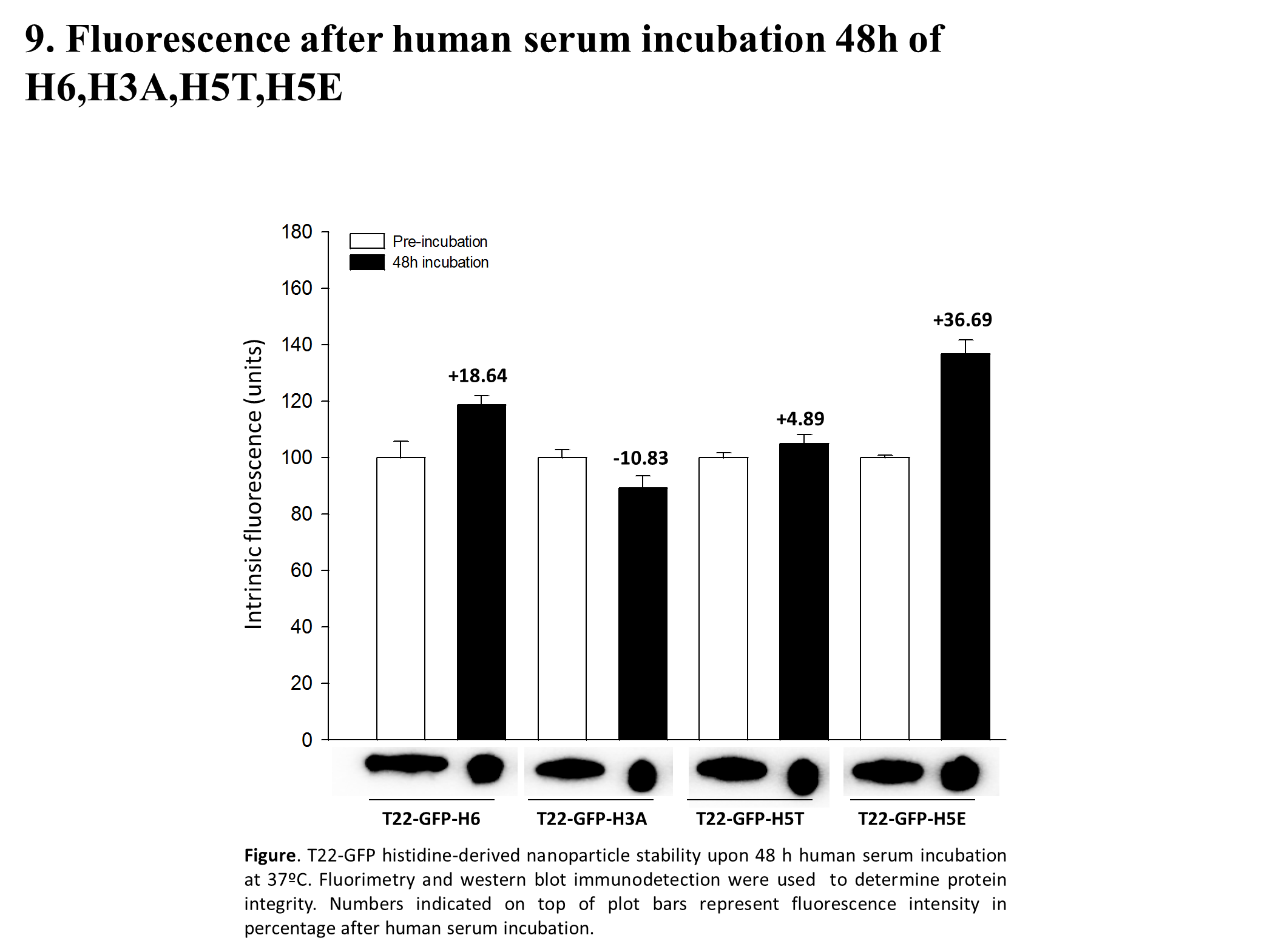 A                                                                      B
T22-GFP-H6
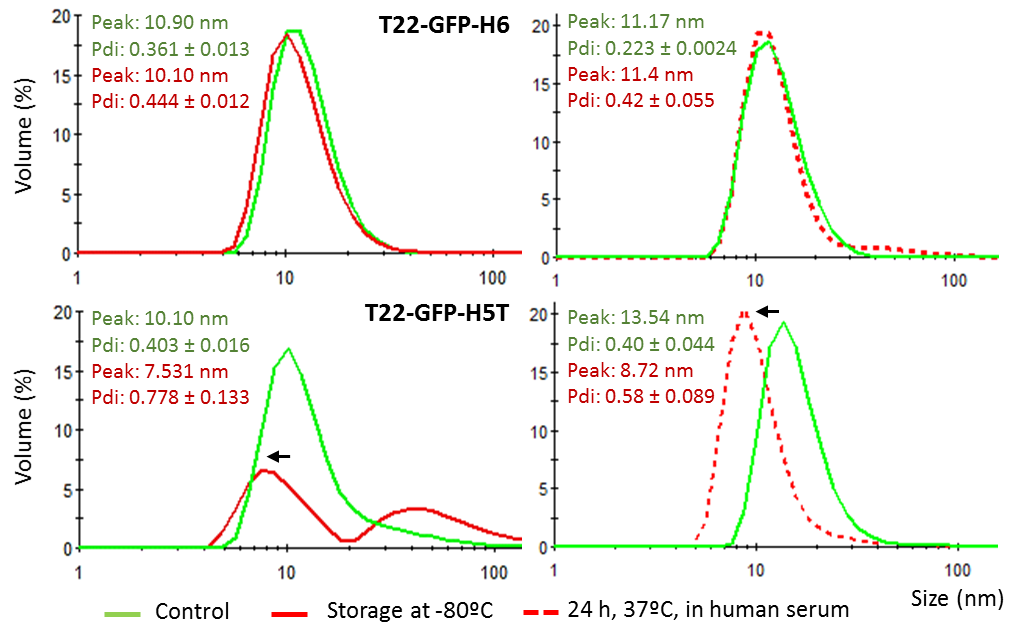 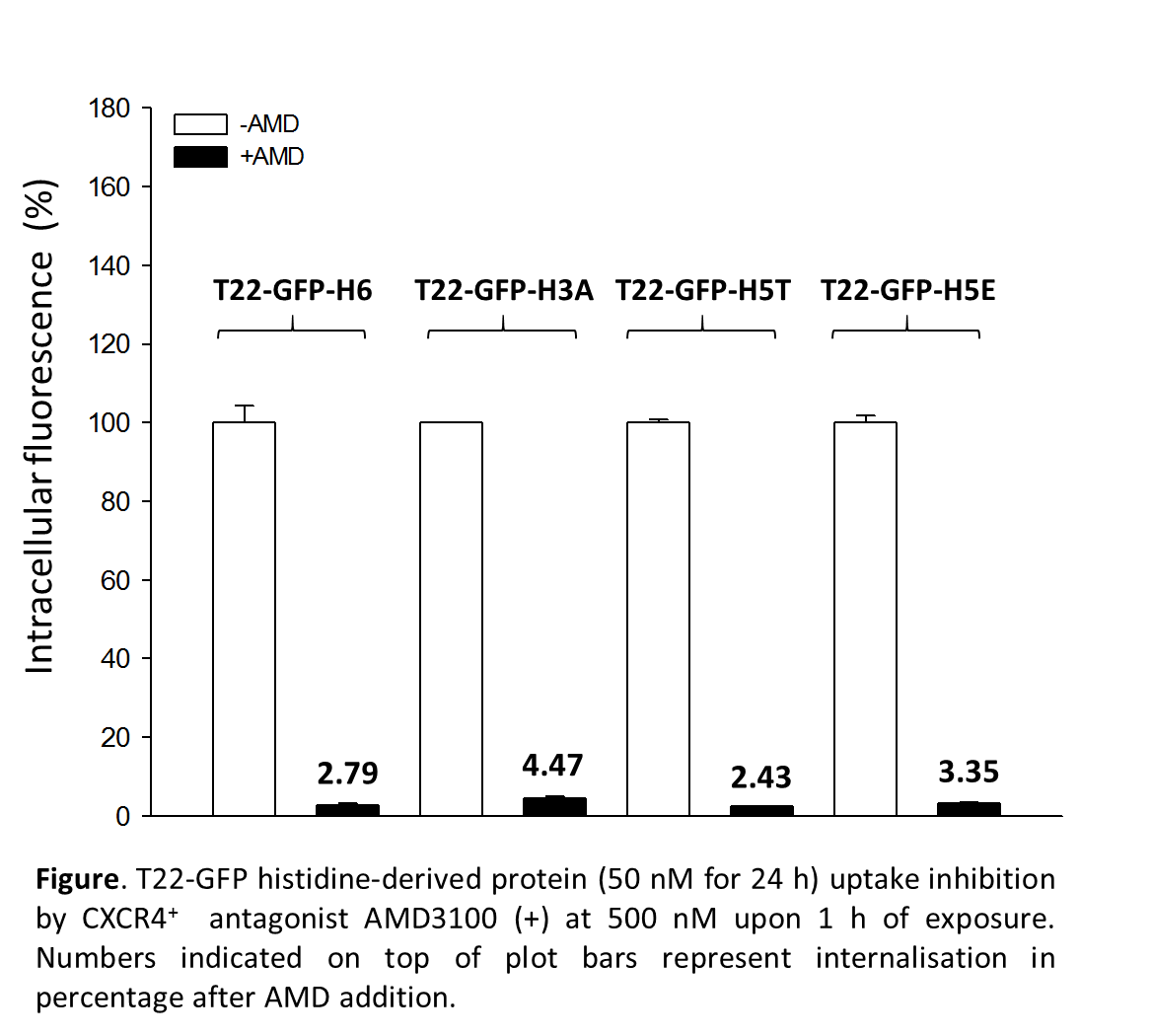 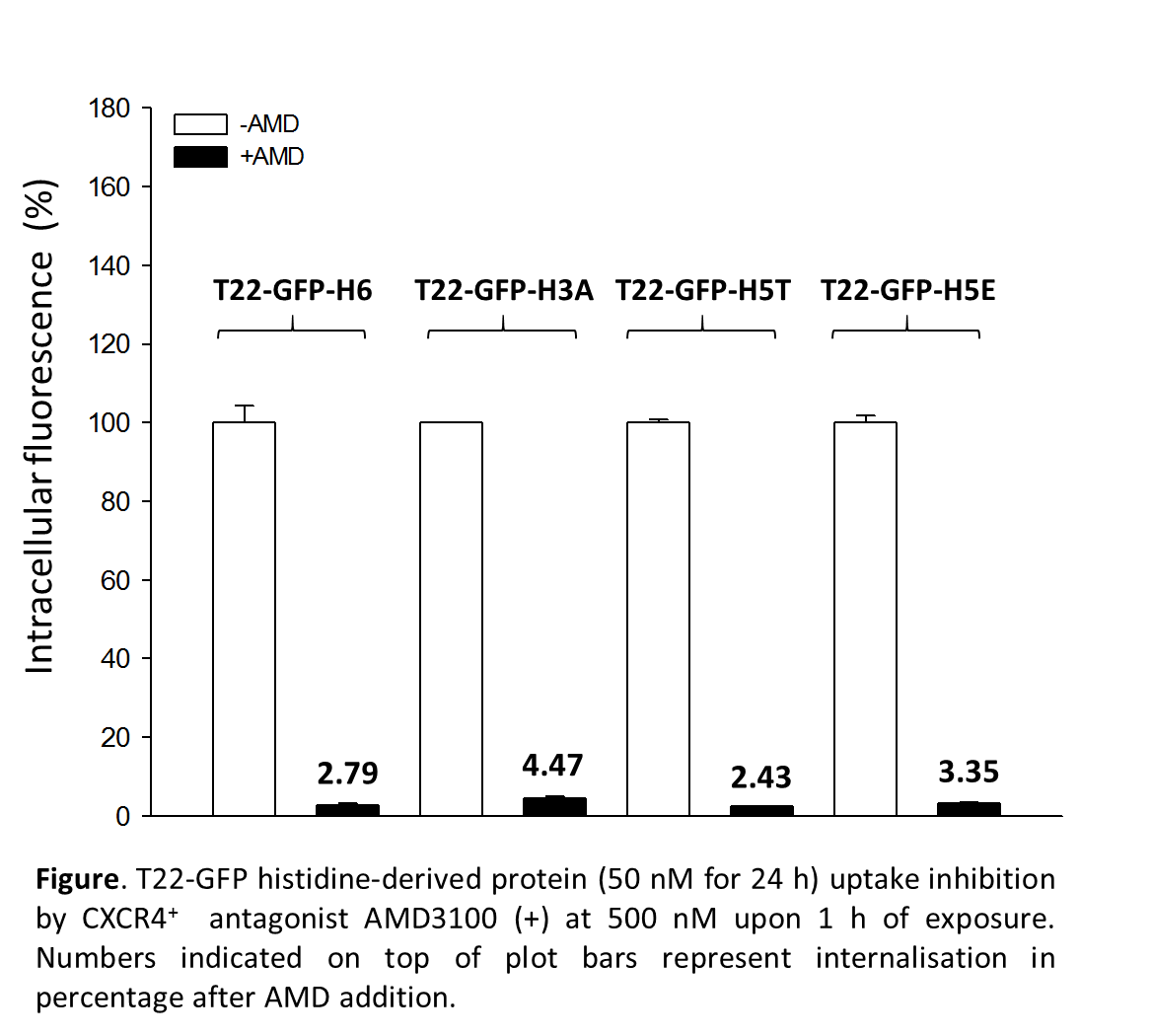 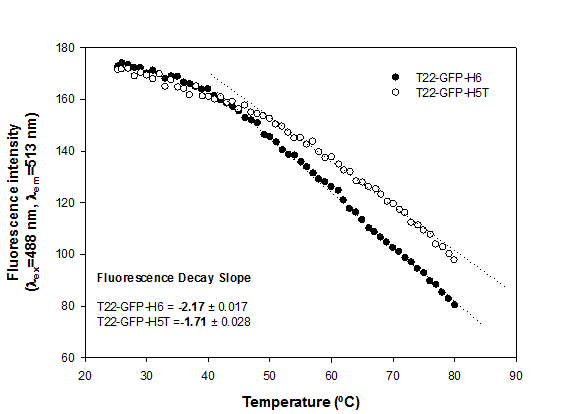 no incubation 
48 h incubation
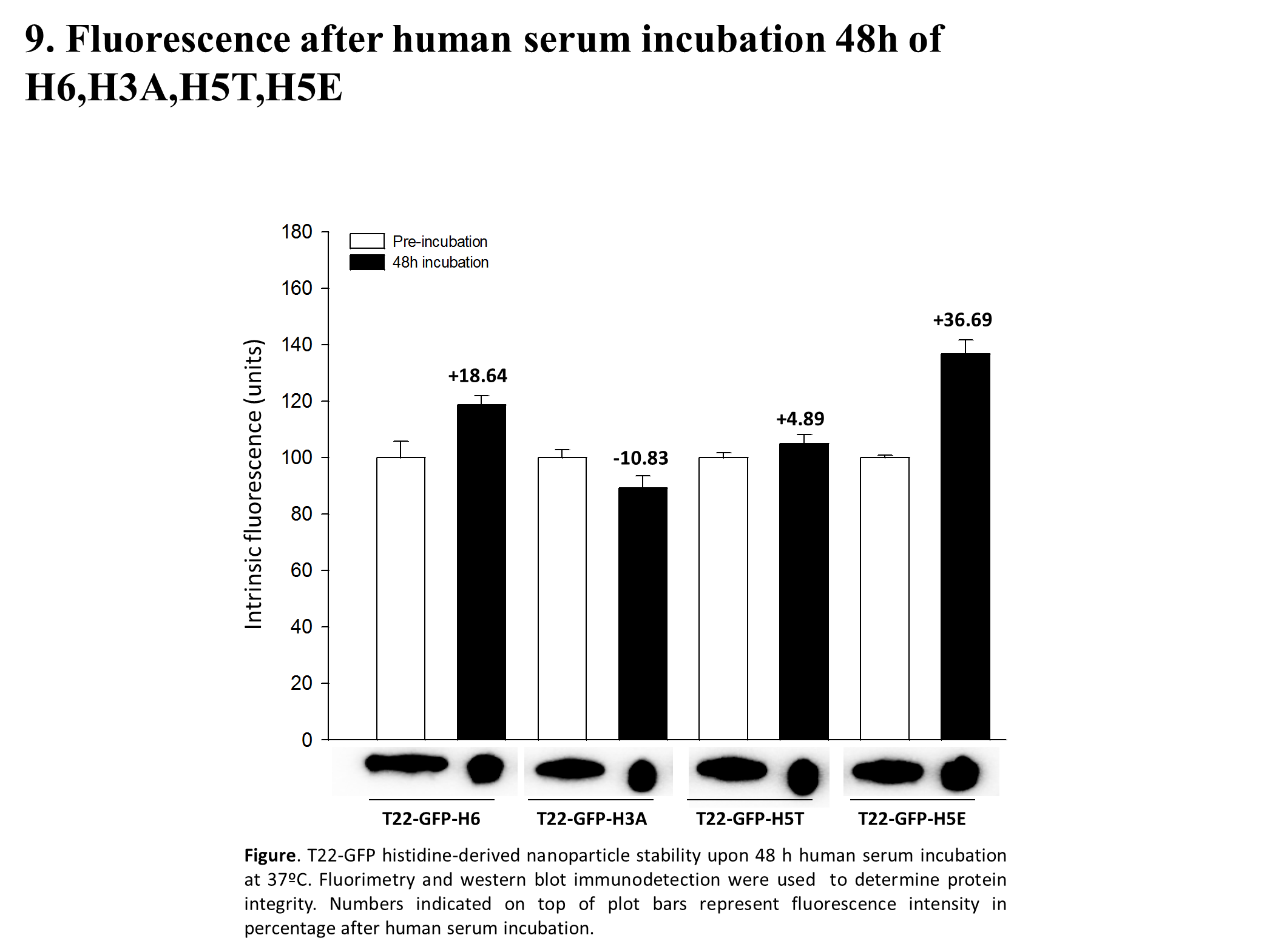 T22-GFP-H5T
C                                  D                                     E
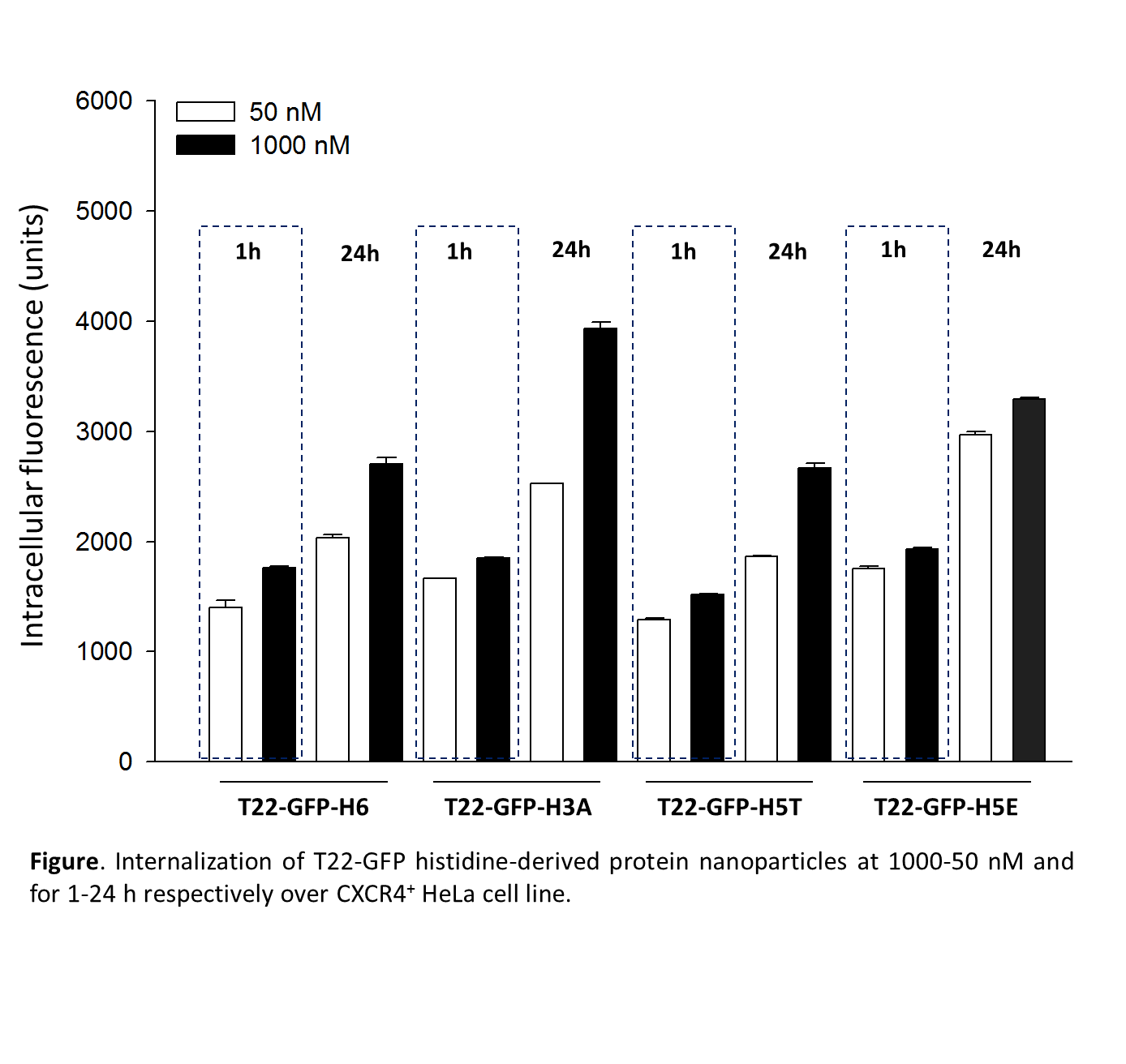 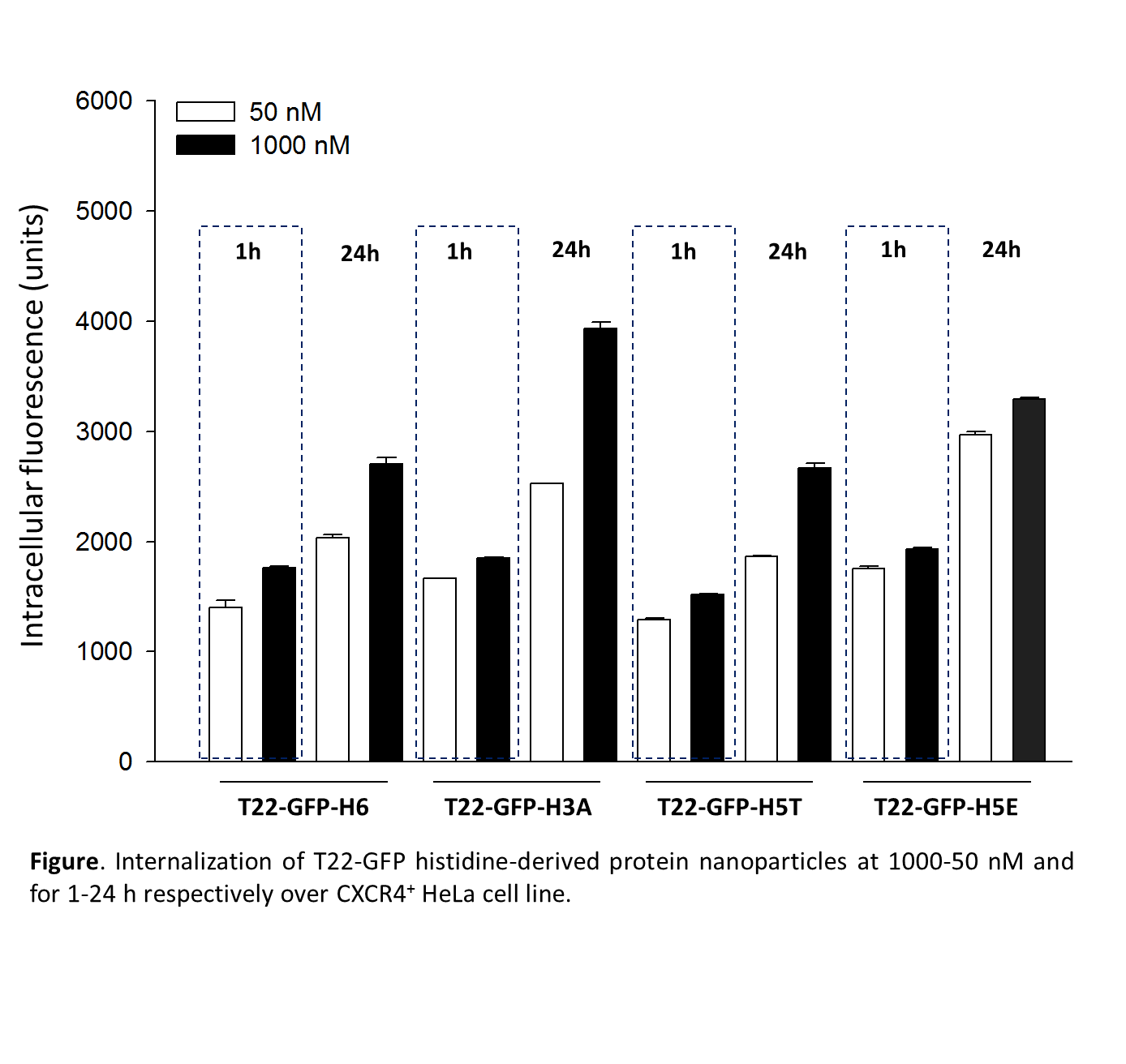